РЕСПУБЛИКАНСКИЙ СЕМИНАР-ПРАКТИКУМ «СОВРЕМЕННЫЕ ПОДХОДЫ К ОРГАНИЗАЦИИ РАБОТЫ ПО ДОПОЛНИТЕЛЬНОМУ ОБРАЗОВАНИЮ В ДОШКОЛЬНЫХ ОБРАЗОВАТЕЛЬНЫХ ОРГАНИЗАЦИЯХ»
Cтруктурное подразделение «Детский сад №7 комбинированного вида»муниципального бюджетного дошкольного образовательного учреждения«Детский сад «Радуга» комбинированного вида»
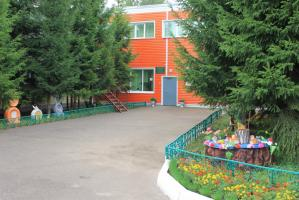 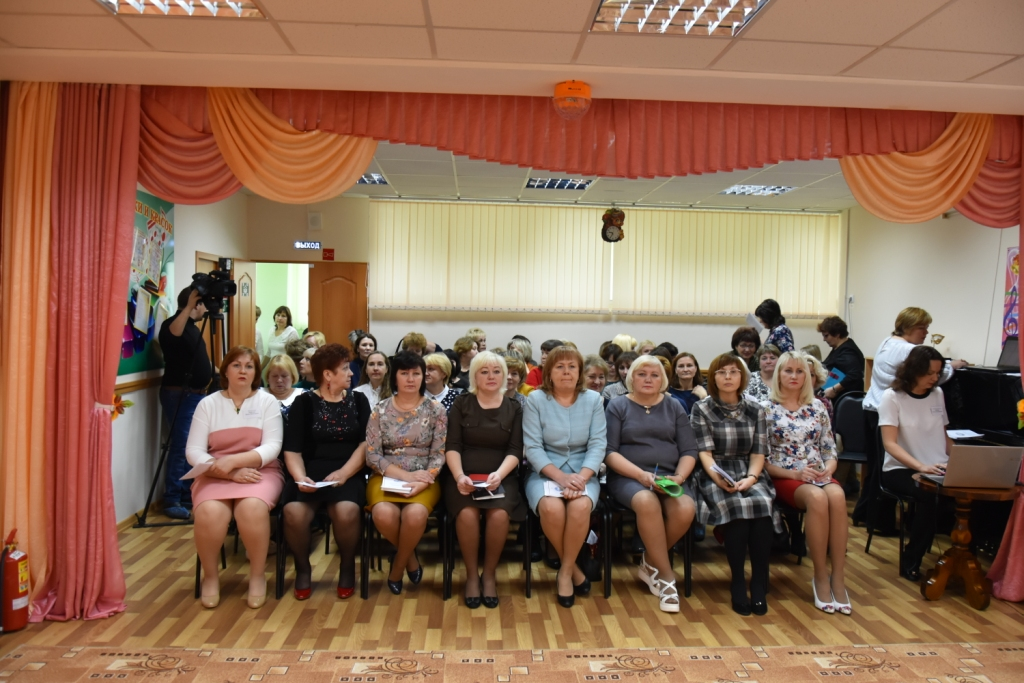 Открытое интегрированное занятие по изучению английского языка в старшей группе на тему «Забавный английский»,  Бобул Ю.Л., воспитателем детского сада № 7 г. Рузаевка.
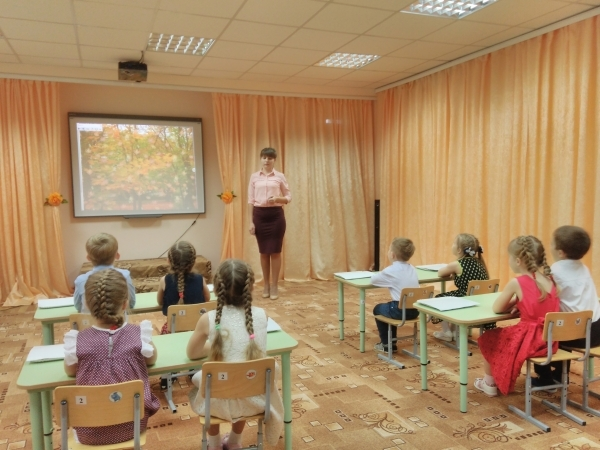 Игонина Н.В., воспитатель детского сада № 50 г. Рузаевка продемонстрировала опыт работы в кружке «Шашки – детям»
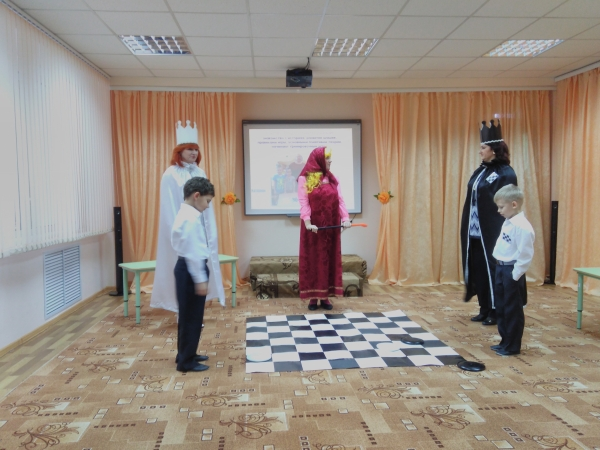 Аргамакова Н.А., воспитатель детского сада № 18 г. Рузаевка показала мастер-класс «Развитие технического творчества дошкольников через ТИКО конструирование».
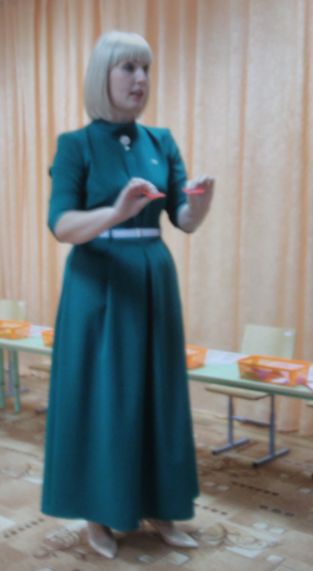 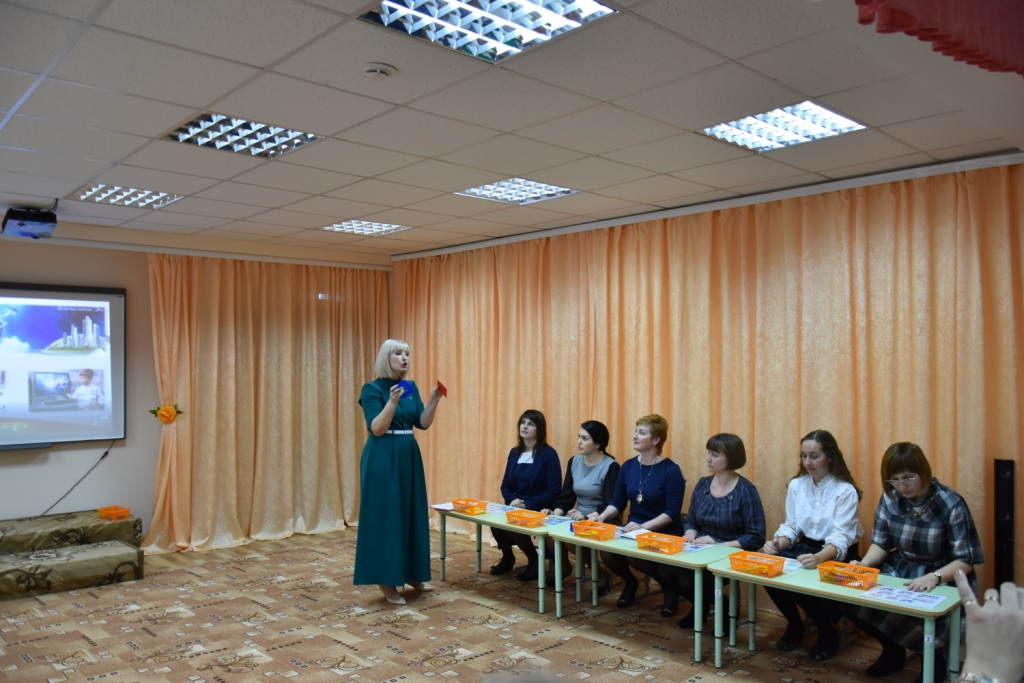 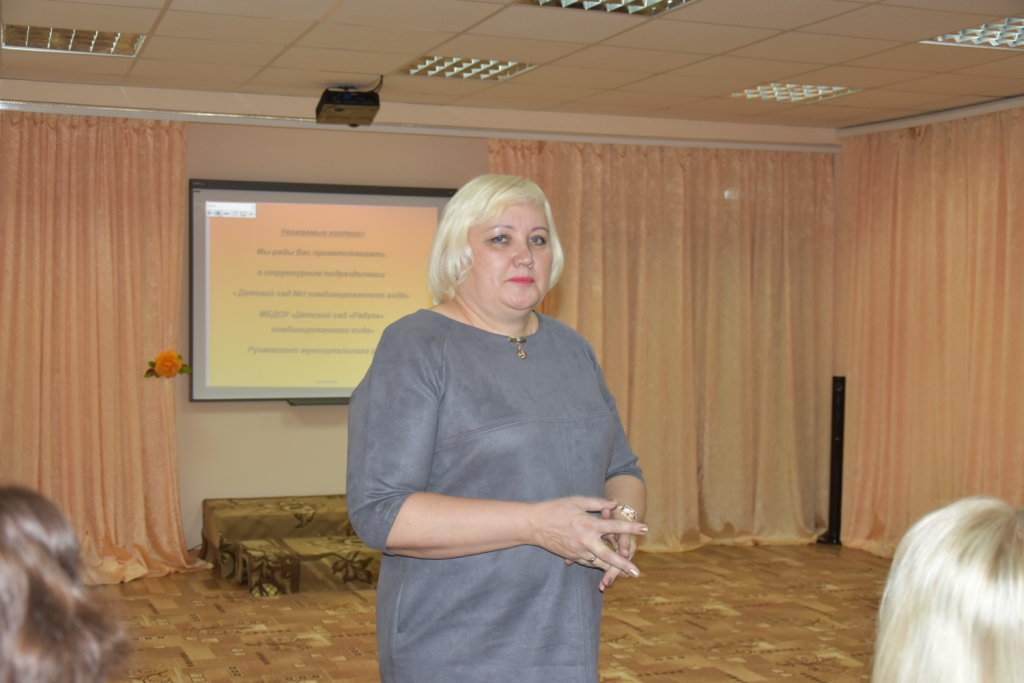 В заключении семинара был показан небольшой концерт воспитанниками и воспитателями детского сада «Радуга»
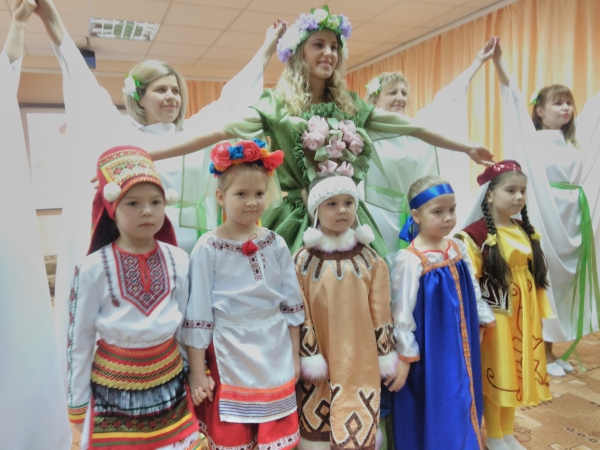 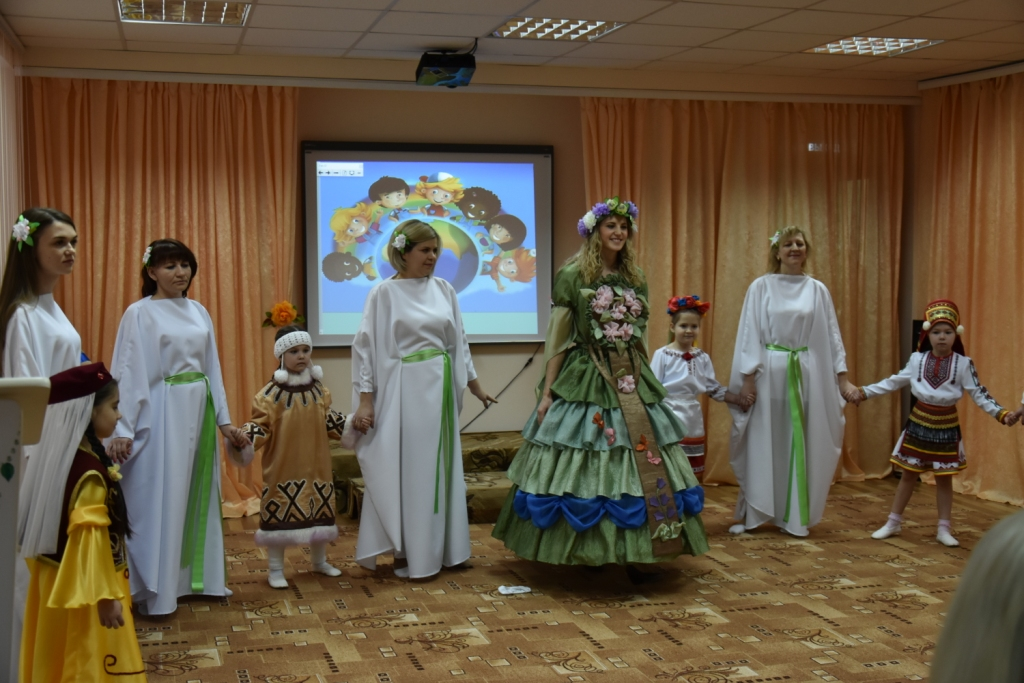 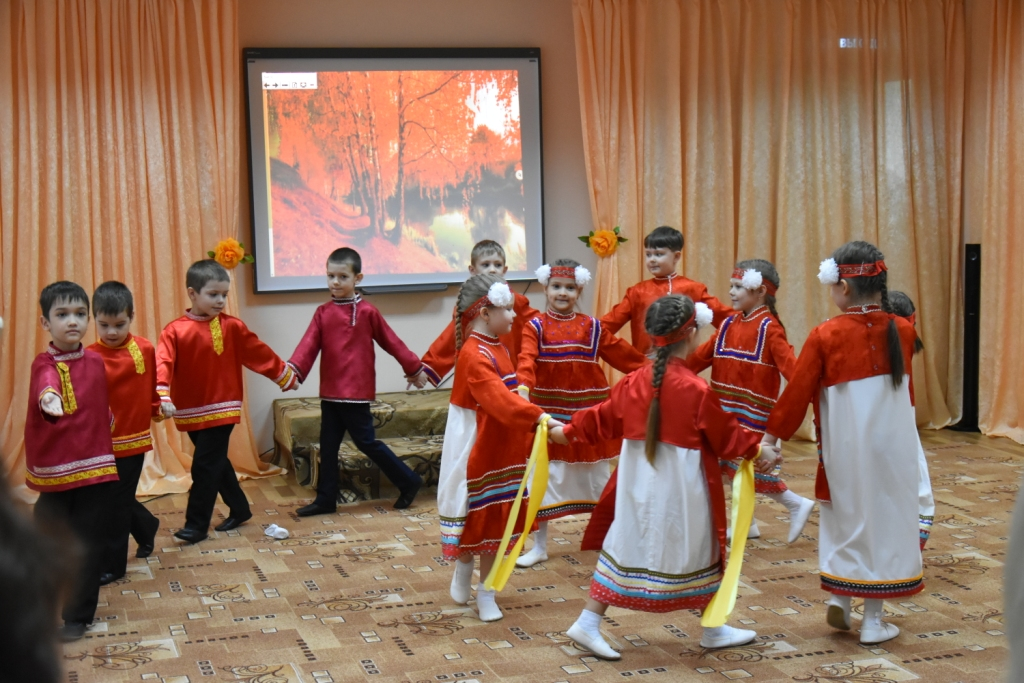 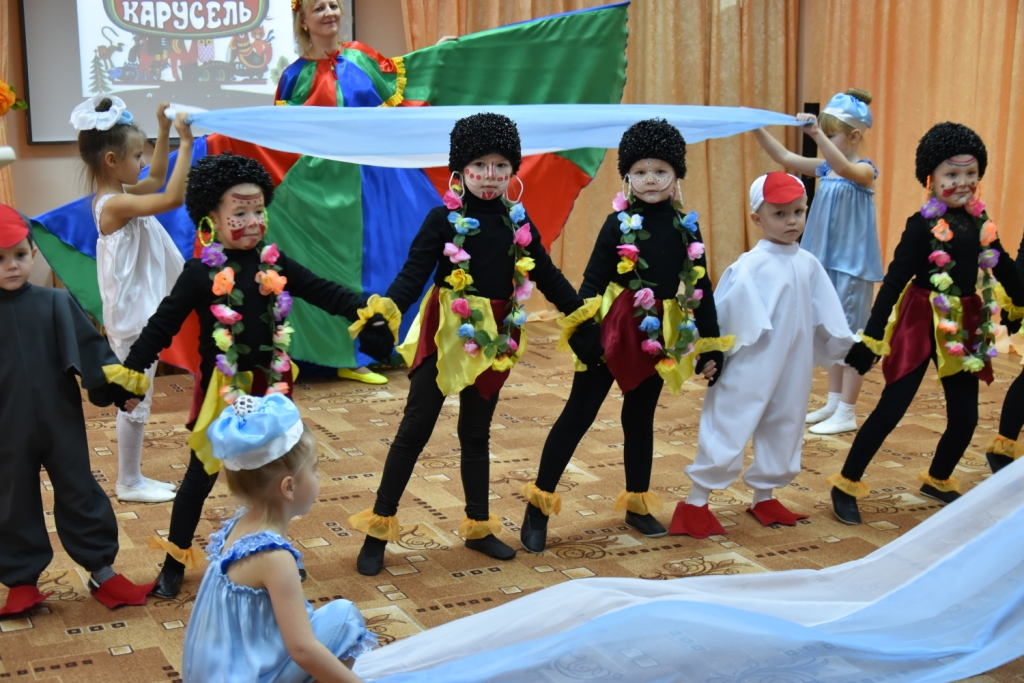 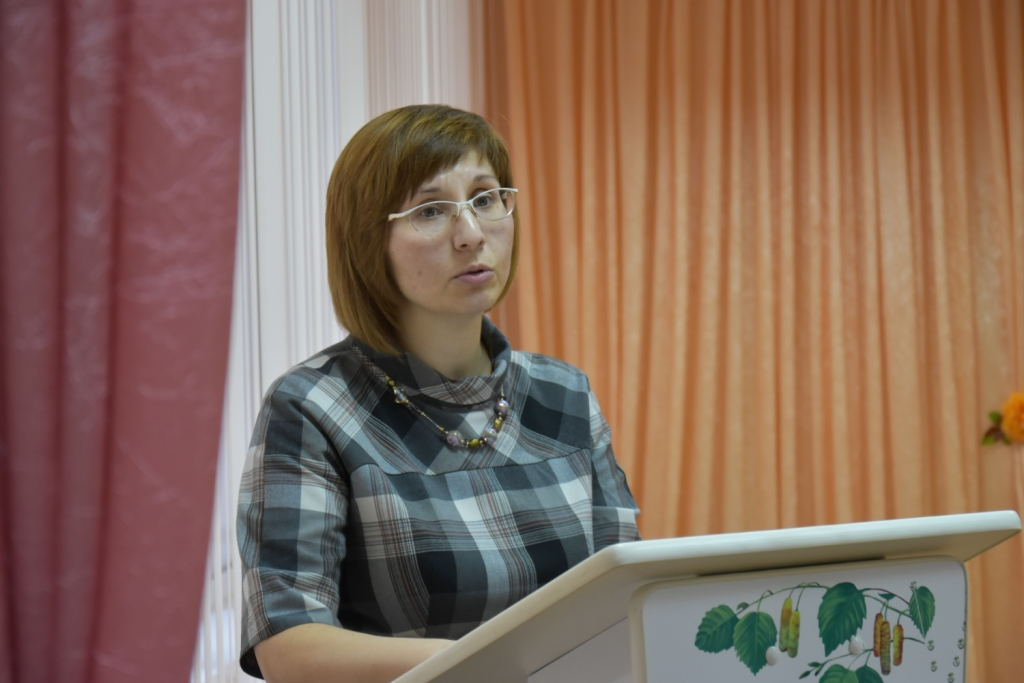 Важнейшим результатом работы семинара-практикума стало создание единой модели организации работы по дополнительному образованию в дошкольных образовательных организациях Республики Мордовия.
Спасибо за внимание!